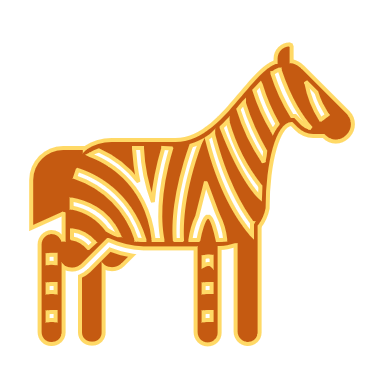 MONKEY
ELEPHANT
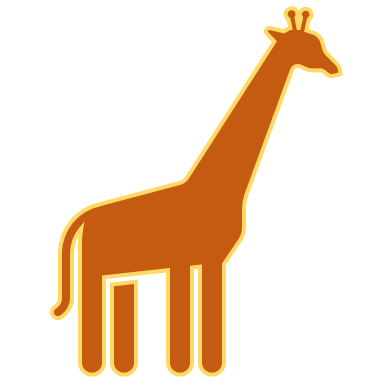 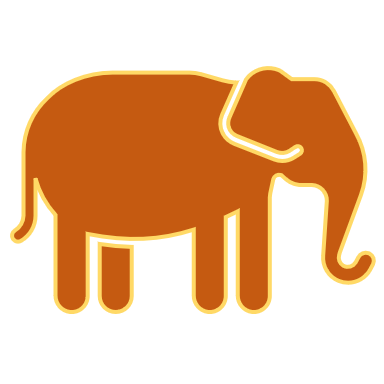 CROCODILE
ZEBRA
GIRAFFE
SNAKE
SNAKE
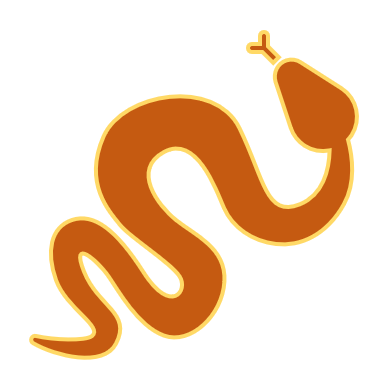 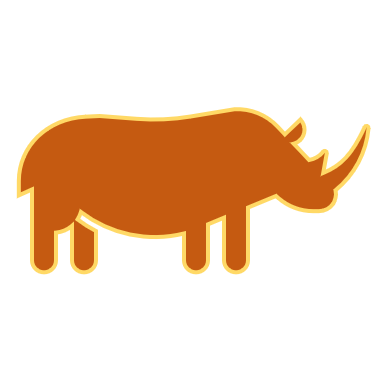 GIRAFFE
FROG
ELEPHANT
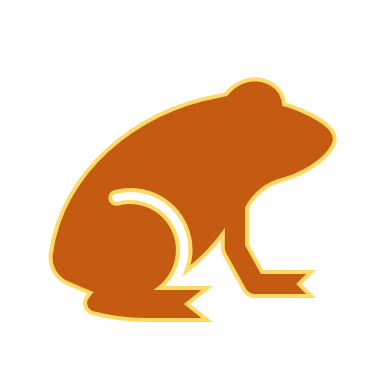 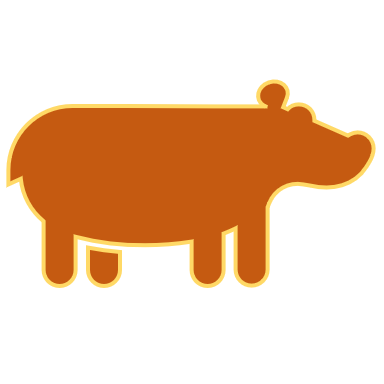 LION
ZEBRA
FROG
RHINO
HIPPO
TIGER
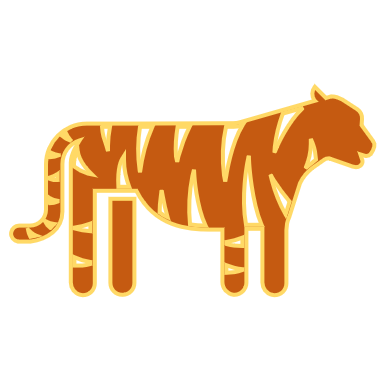 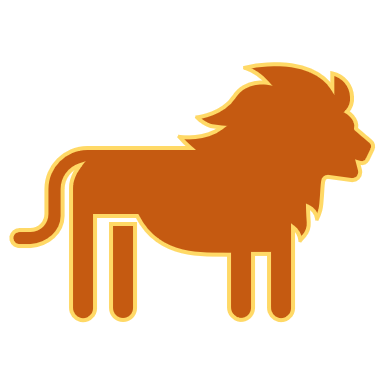 GORILLA
HIPPO
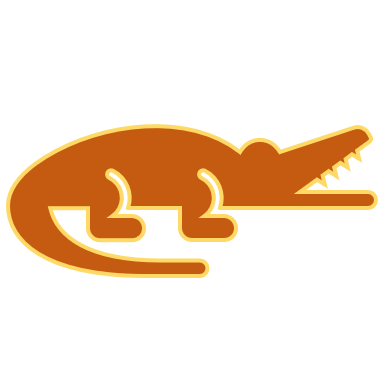 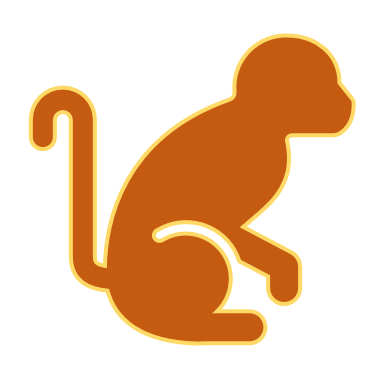 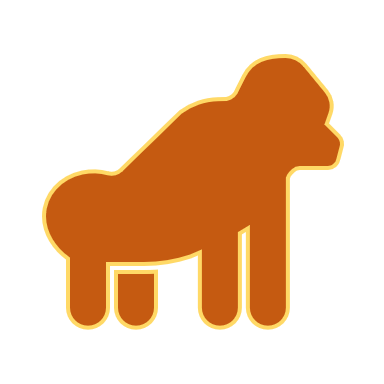 TIGER
CROCODILE
GORILLA
MONKEY
LION
RHINO
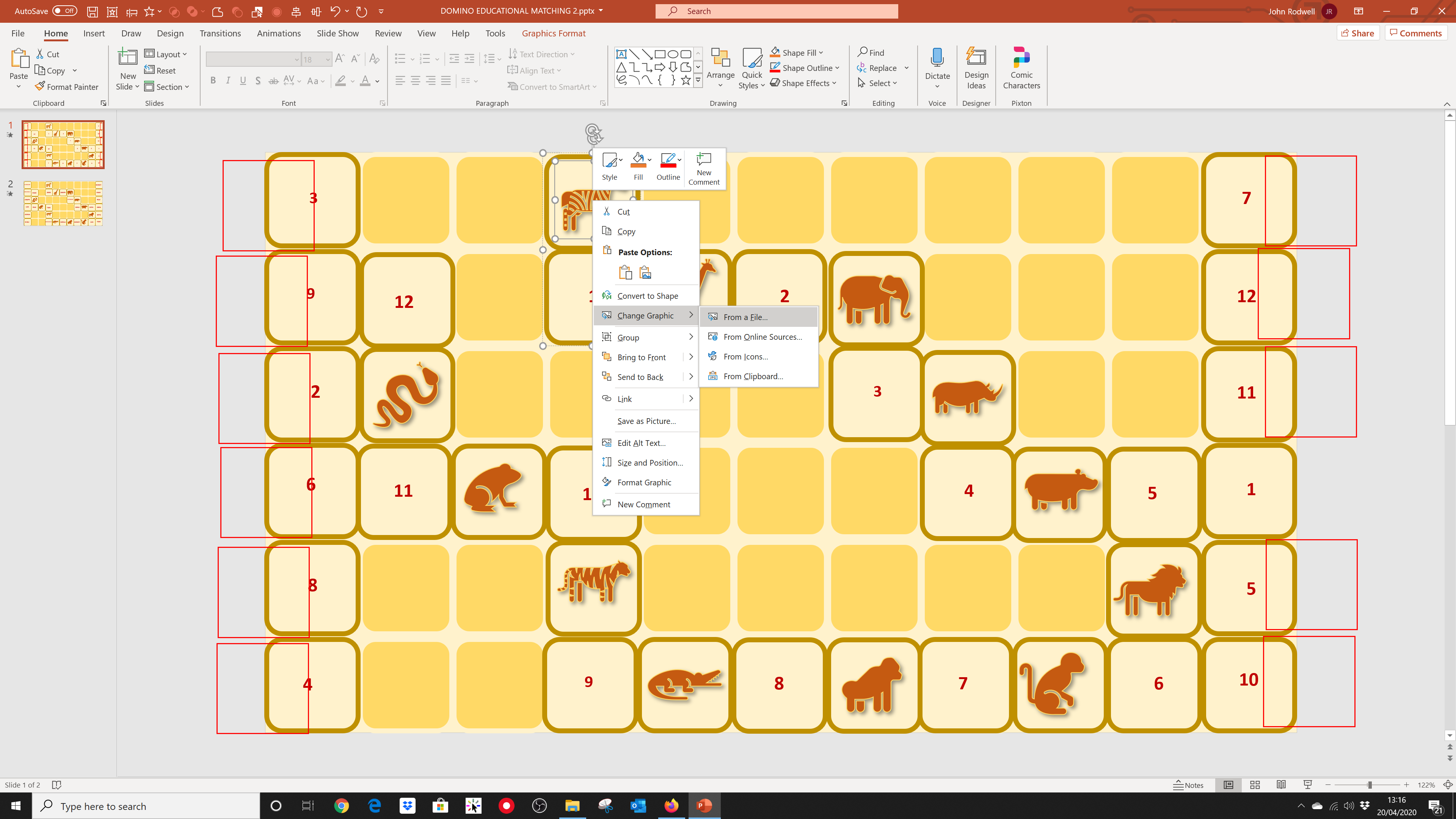 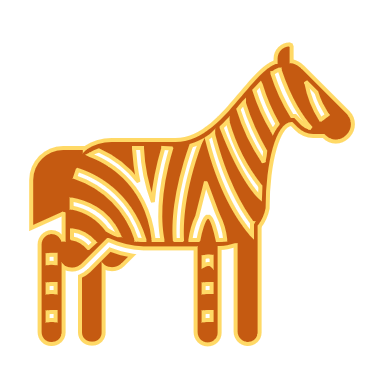 HOW TO CHANGE THE PICTURES
7
3
Click twice
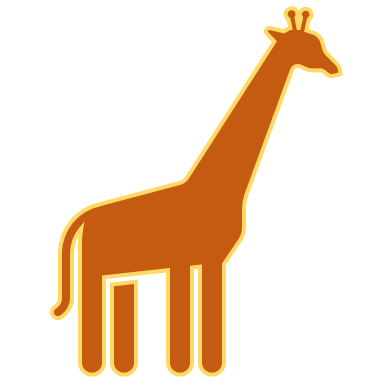 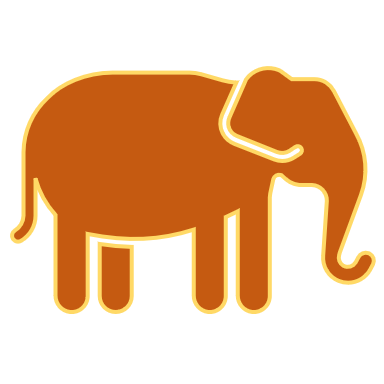 1
2
12
9
12
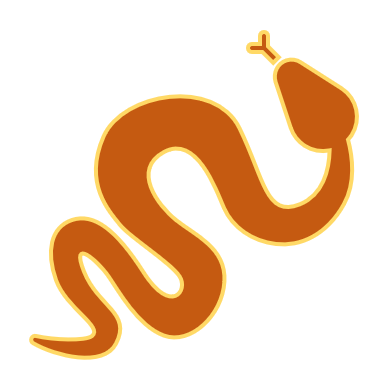 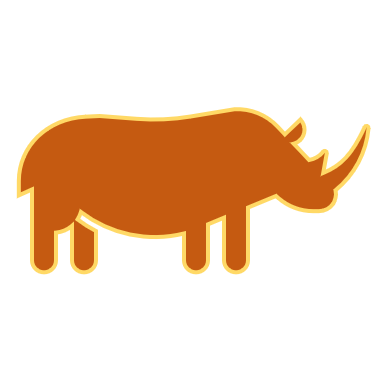 8
11
3
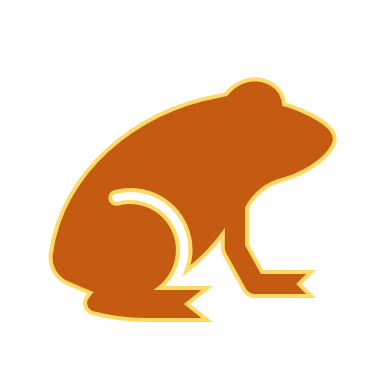 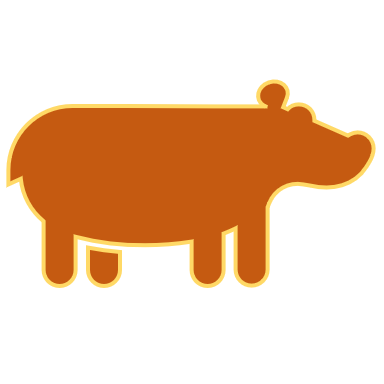 6
11
4
1
5
10
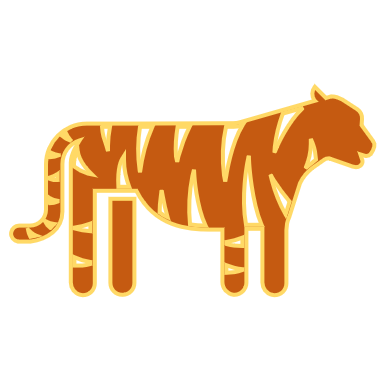 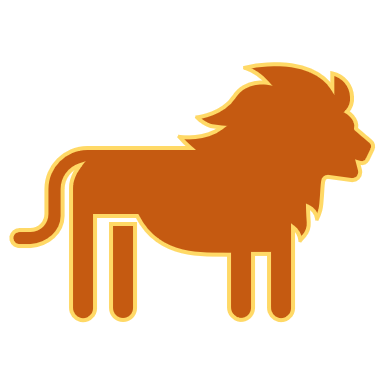 8
5
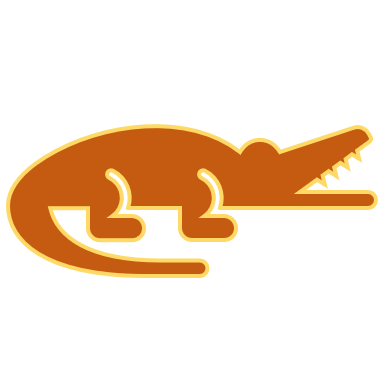 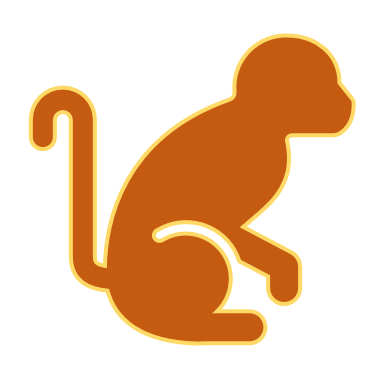 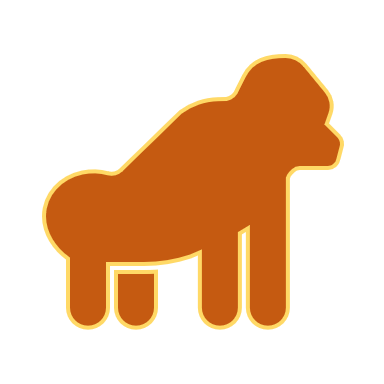 10
9
8
7
6
4